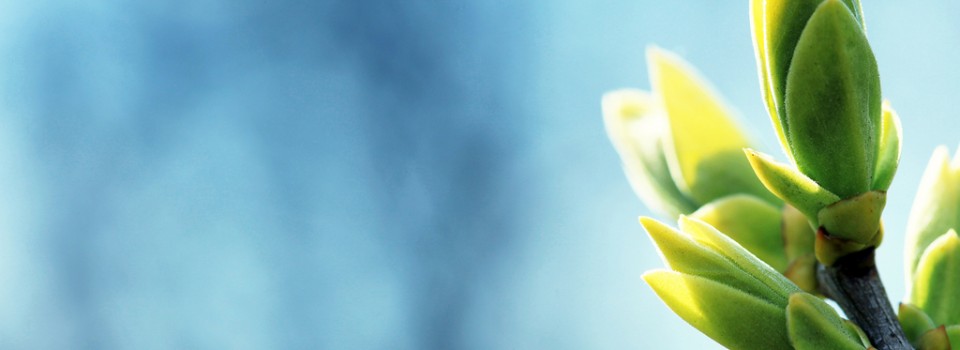 OMICS international
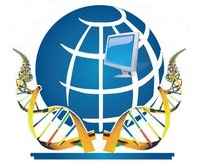 OMICS International through its Open Access Initiative is committed to make genuine and reliable contributions to the scientific community. OMICS International hosts over 700 leading-edge peer reviewed Open Access Journals and organizes over 1000 International Conferences annually all over the world. OMICS International journals have over 10 million readers and the fame and success of the same can be attributed to the strong editorial board which contains over 50000 eminent personalities that ensure a rapid, quality and quick review process. OMICS International signed an agreement with more than 1000 International Societies to make healthcare information Open Access.
Contact us at: contact.omics@omicsonline.org
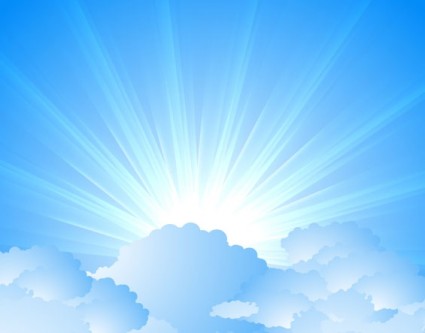 OMICS Journals are welcoming Submissions
OMICS International welcomes submissions that are original and technically so as to serve both the developing world and developed countries in the best possible way.
OMICS Journals  are poised in excellence by publishing high quality research. OMICS International follows an Editorial Manager® System peer review process and boasts of a strong and active editorial board.
Editors and reviewers are experts in their field and provide anonymous, unbiased and detailed reviews of all submissions.
The journal gives the options of multiple language translations for all the articles and all archived articles are available in HTML, XML, PDF and audio formats. Also, all the published articles are archived in repositories and indexing services like DOAJ, CAS, Google Scholar, Scientific Commons, Index Copernicus, EBSCO, HINARI and GALE.
For more details please visit our website: http://omicsonline.org/Submitmanuscript.php
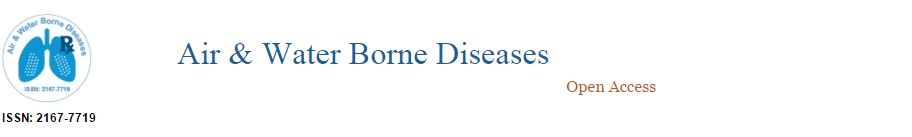 Editorial Board
Joseph Larkin 
Department of Microbiology and Cell Science
University of Florida
USA
Tel: 352-392-6884  
Fax: 352-392-5922
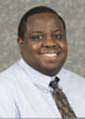 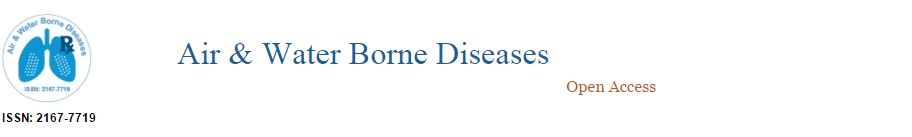 Biography
Joseph Larkin III is an Assistant Professor at The University of Florida Department of Microbiology and Cell Science, Gainesville, Florida. He performed his Postdoctoral Fellowship at the University of Pennsylvania/The Wistar Institute in Philadelphia, PA (2000-2007). He has received a PhD in Immunology from the University of Florida, Gainesville, FL in, 1996-2000. He has completed his BS in Microbiology from the University of Florida (1996). He is an active member of several scientific organizations. He is serving as an editorial board member of reputed journals and reviewer of several journals.
> > >
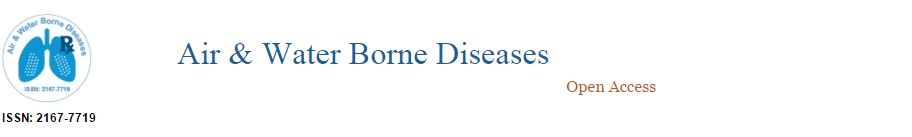 Joseph Larkin research interest include Immune System Regulation by Suppresors of Cytokine Signaling, Immune System Regulation by Regulatory T cells, JAK/STAT Signal Transduction in Response to Cytokine Receptor Binding, Role of Resident Gut Flora in the Progression of Type 1 Diabetes, Inflammation Regulation, T Lymphocyte Differentiation.
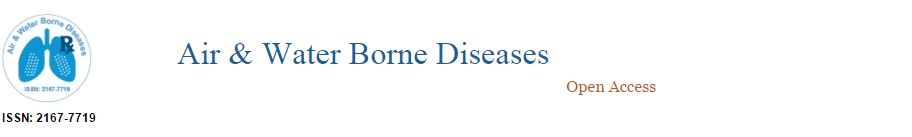 Publications
Cytokine Biology-Cytokines at the Interface of Health and Disease
Joseph Larkin III

The Immune System uses iTregs to keep from giving Non-pathogenic Microorganisms a ?Time-Out?

Joseph Larkin
Lactobacillus johnsonii N6.2 Mitigates the Development of Type 1 Diabetes in BB-DP Rats
Ricardo Valladares , Dhyana Sankar , Nan Li, Emily Williams, Kin-Kwan Lai, Asmaa Sayed Abdelgeliel, Claudio F. Gonzalez, Clive H. Wasserfall, Joseph Larkin III, Desmond Schatz, Mark A. Atkinson, Eric W. Triplett, Josef Neu, Graciela L. Lorca 

Inhibition of Type 1 Diabetes Correlated to aLactobacillus johnsonii N6.2-Mediated Th17 Bias.
Kenneth Lau, Patrick Benitez, Alexandria Ardissone, Tenisha D. Wilson, Erin L. Collins, Graciela Lorca, Nan Li, Dhyana Sankar, Clive Wasserfall, Josef Neu, Mark A. Atkinson, Desmond Shatz, Eric W. Triplett and Joseph Larkin III
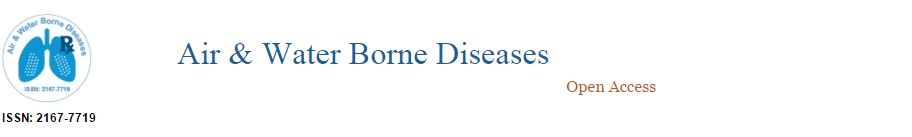 Cytokine-Receptor Complexes as Chaperones for Nuclear Translocation of Signal Transducers .
Howard M. Johnsona, Barbara A. Torresa, Marino M. Greena, Brian E. Szenteb, Kendra I. Silera, Joseph Larkin III, Prem S. Subramaniama

Differential Nuclear Localization of the IFNGR-1 and IFNGR-2 Subunits of the IFN-γ Receptor Complex Following Activation by IFN-γ
Joseph Larkin III, Howard M. Johnson, and Prem S. Subramaniam.
Hypothesis: Ligand/Receptor-Assisted Nuclear Translocation of STATs
Howard M. Johnson, Barbara A. Torres, Marino M. Green, Brian E. Szente, Kendra I. Siler, Joseph Larkin III, Prem S. Subramaniam.

Human IFNγ Receptor Cytoplasmic Domain: Expression and Interaction with HuIFNγ
Marino M. Greena, Joseph Larkin III, Prem S. Subramaniama, Brian E. Szenteb, Howard M. Johnsona
Surveillance transbronchial biopsies in infant lung and heart-lung transplant recipients.
Don Hayes, Peter B Baker, Benjamin T Kopp, Stephen Kirkby,Mark Galantowicz, Patrick I McConnell, Todd L Astor

Right heart catheterization measuring central hemodynamics in cystic fibrosis during exercise.
Don Hayes, Curt J Daniels, Heidi M Mansour, Benjamin T Kopp,Andrew R Yates, Karen S McCoy, Alpa V Patel, Stephen Kirkby
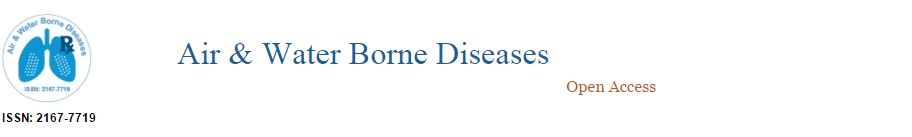 Nuclear Translocation of IFN-γ Is an Intrinsic Requirement for Its Biologic Activity and Can Be Driven by a Heterologous Nuclear Localization Sequence
Prem S. Subramaniam, Marino M. Green, Joseph Larkin III, Barbara A. Torres, and Howard M. Johnson.
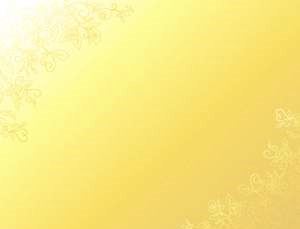 Journal of Air & Water Borne Diseases
Related Journals
Journal of Bacteriology & Parasitology
Journal of Medical Microbiology & Diagnosis
Journal of Microbial & Biochemical Technology
Journal of Plant Pathology & Microbiology
Journal of Vaccines & Vaccination
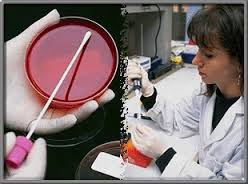 Journal of Air & Water Borne DiseasesRelated Conferences
Allergy Conference 
4th Bacteriology and Infectious Diseases Conference
2nd Infectious Diseases Congress
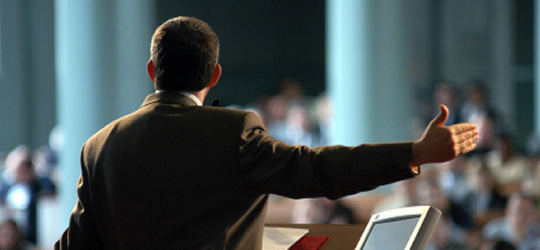 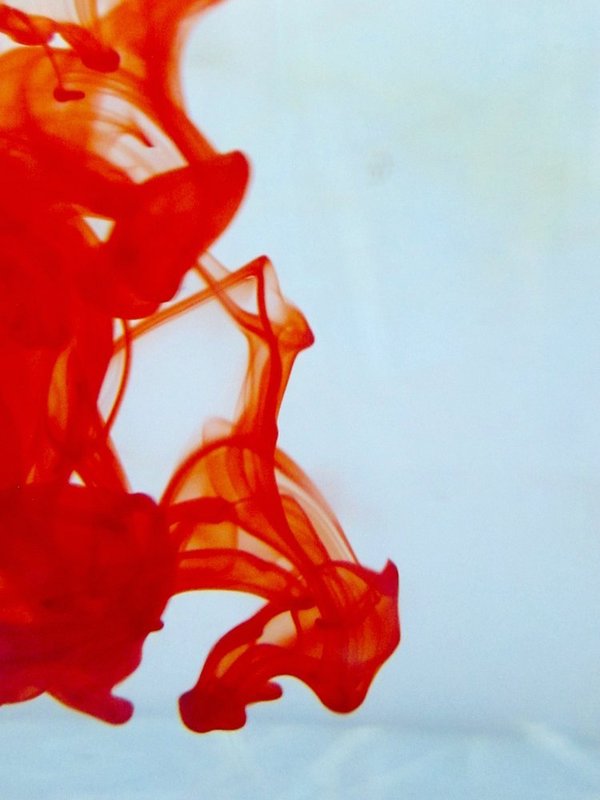 OMICS International Open Access Membership
OMICS International Open Access Membership enables academic and research institutions, funders and corporations to actively encourage open access in scholarly communication and the dissemination of research published by their authors.
For more details and benefits, click on the link below:
http://omicsonline.org/membership.php
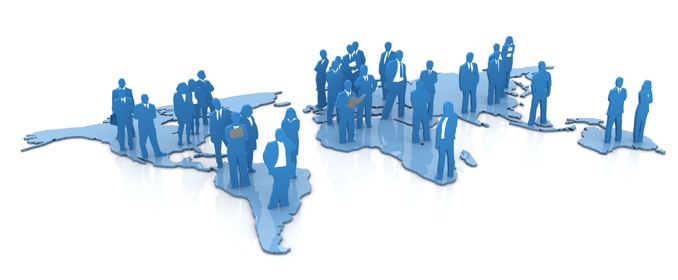